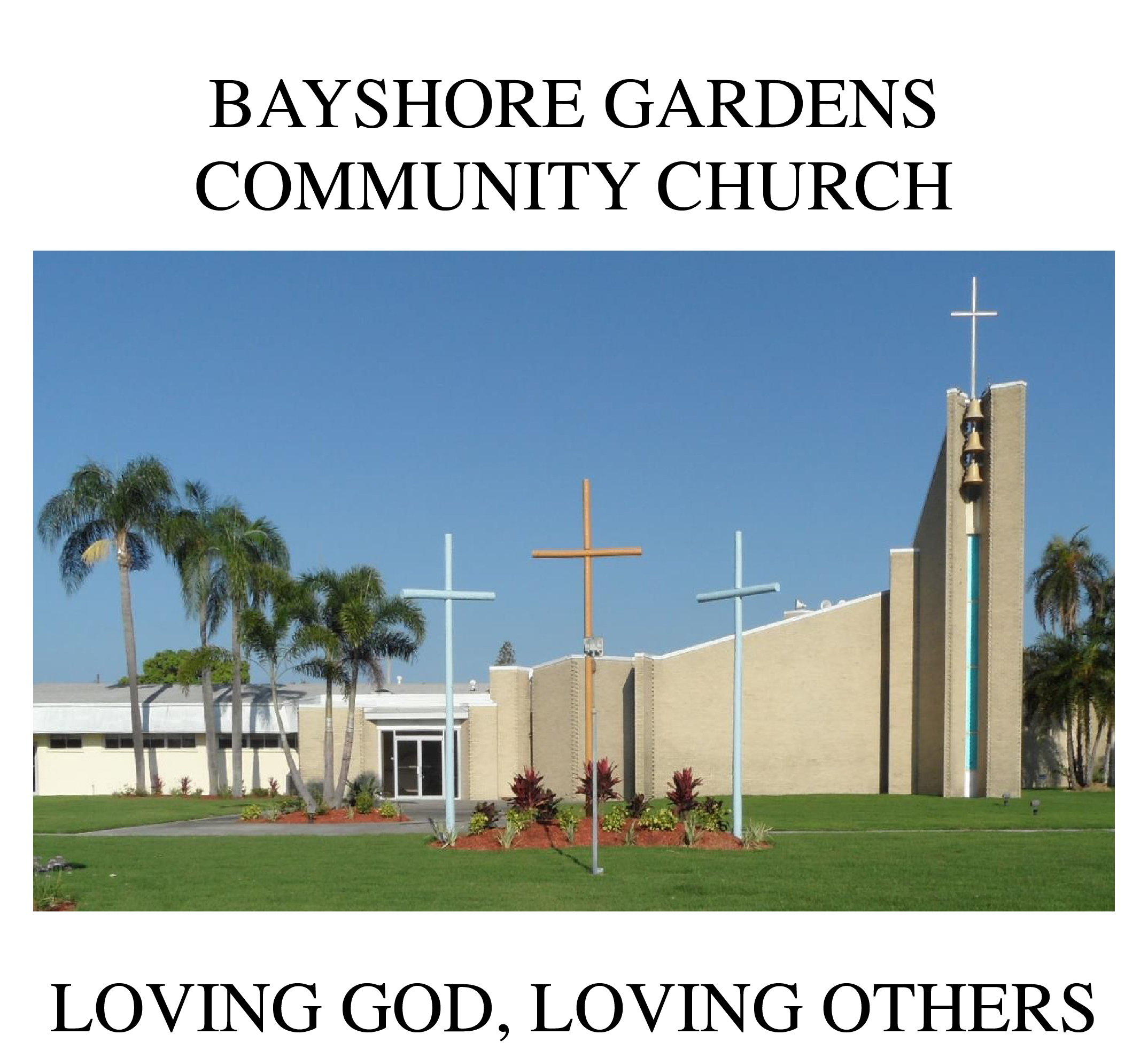 To all who are spiritually weary and seek rest; to all who are sad and long for comfort; to all who struggle and desire victory; to all who sin and need a Savior; to all who are strangers and want friendship; to all who hunger and thirst for something real and lasting; and to all who come here, this church opens wide her doors and offers welcome in the name of the Lord Jesus Christ
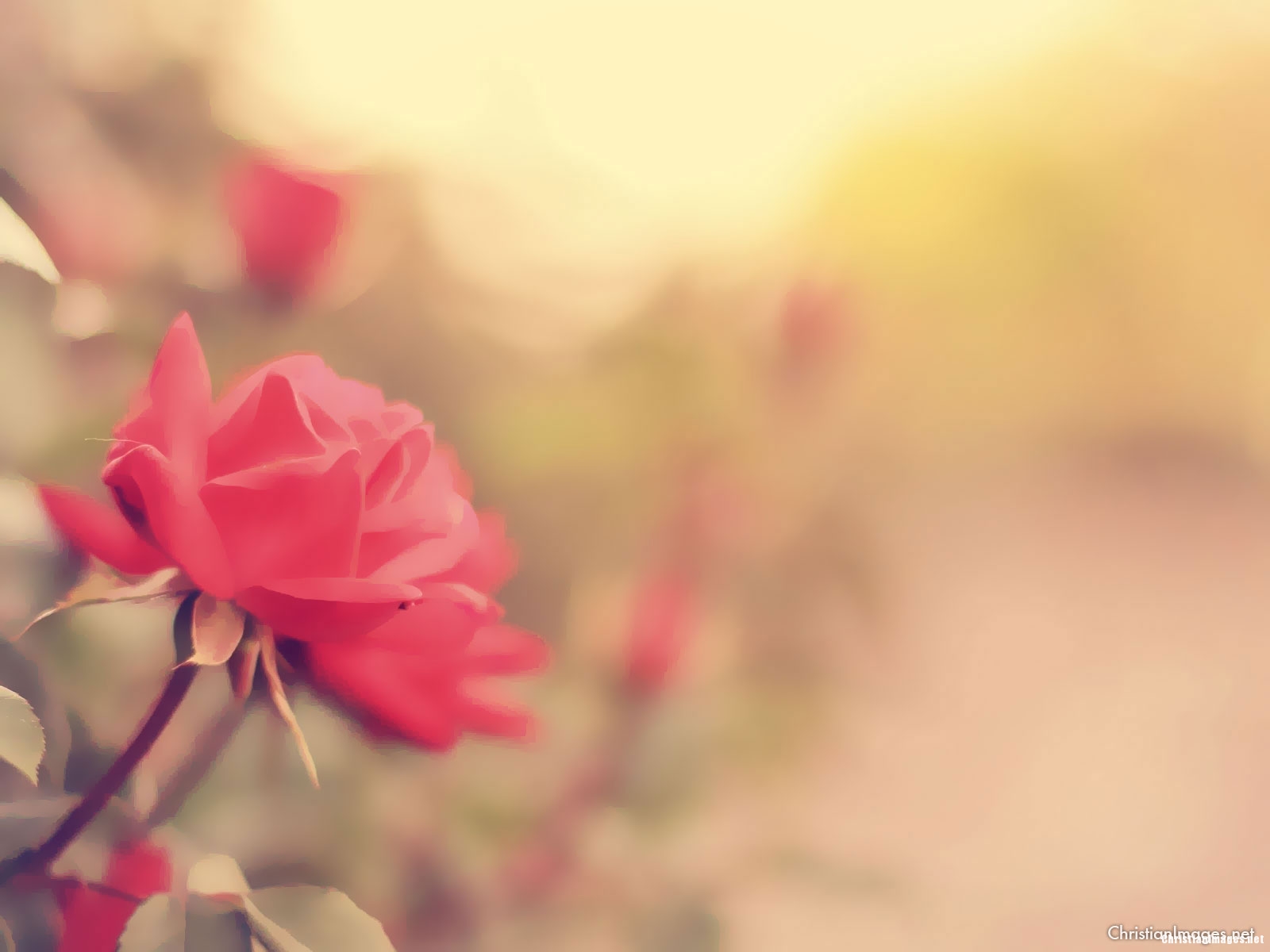 Please Silence Cell Phones At This Time
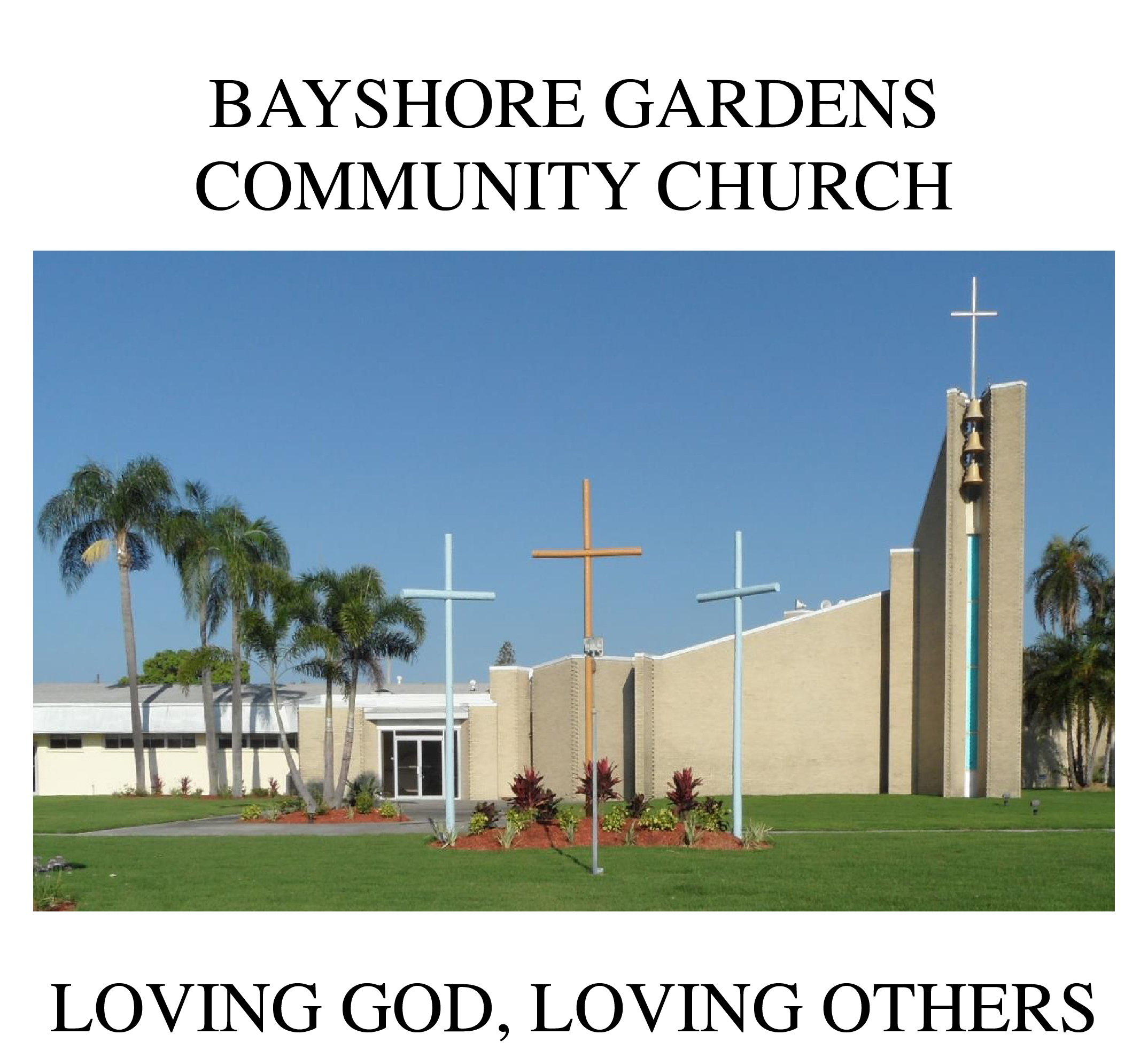 WELCOME
Joyful, Joyful, We Adore TheeHymn # 90
Joyful, joyful, we adore Thee,God of glory, Lord of love;Hearts unfold like flowers before Thee,opening to the sun above.Melt the clouds of sin and sadness;Drive the dark of doubt away.Giver of immortal gladness,Fill us with the light of day!
All Thy works with joy surround Thee,Earth and heaven reflect Thy rays.Stars and angels sing around Thee,Center of unbroken praise.Field and forest, vale and mountain,flowery meadow, flashing sea,Chanting bird and flowing fountainCall us to rejoice in Thee!
Mortals join the mighty chorusWhich the morning stars began;Love divine is reigning o’er us,Leading us with mercy’s hand.Ever signing , march we onward,Victors in the midst of strife.Joyful music leads us sunward,In the triumph song of life!
Call To Worship Romans 11: 33–36Liturgist: Marilyn List
Reader: Oh, the depth of the riches and wisdom and knowledge of God!
People:How unsearchable are his judgments and how unfathomable are his ways!
Reader: For who has known the mind of the Lord, or who has been his counselor?
People:Or who has given a gift to him that he might be repaid?
Reader: For from him and through him and to him are all things.
ALL: To him be glory forever. Amen!!
Profession of Faith:  ALL: O Lord, source of all light and life,illumine us with your wisdom,that what we do at this time may be pleasing in your sight;
that your church may be strengthened and increased; andthat your name be glorified among your peoplein both the church and the world.
Through Jesus Christ our Lord. Amen.
Prayer of Confession
Gracious God, You have made us for Yourself. Therefore, our hearts are restless until we rest in You.
We hear this. We know this, and through faith in you we believe this. And yet, we often demand instant conveniences and prioritize personal agendas over relationship with You.
Forgive us and let us hear again the invitation to come to You, especially when the burdens are heavy, for in You is our rest, our redemption, our renewal, and our resurrection, through Christ our Lord, Amen.
A moment for meditation and silent confession
Words of Assurance and Pardon of the Gospel Isaiah 44: 21-22 Liturgist: Eileen Herring
Liturgist: 21 “Remember these things, Jacob,    for you, Israel, are my servant.I have made you, you are my servant;    Israel, I will not forget you.
Liturgist: 22.  I have swept away your offenses like a cloud,    your sins like the morning mist. Return to me,    for I have redeemed you.”
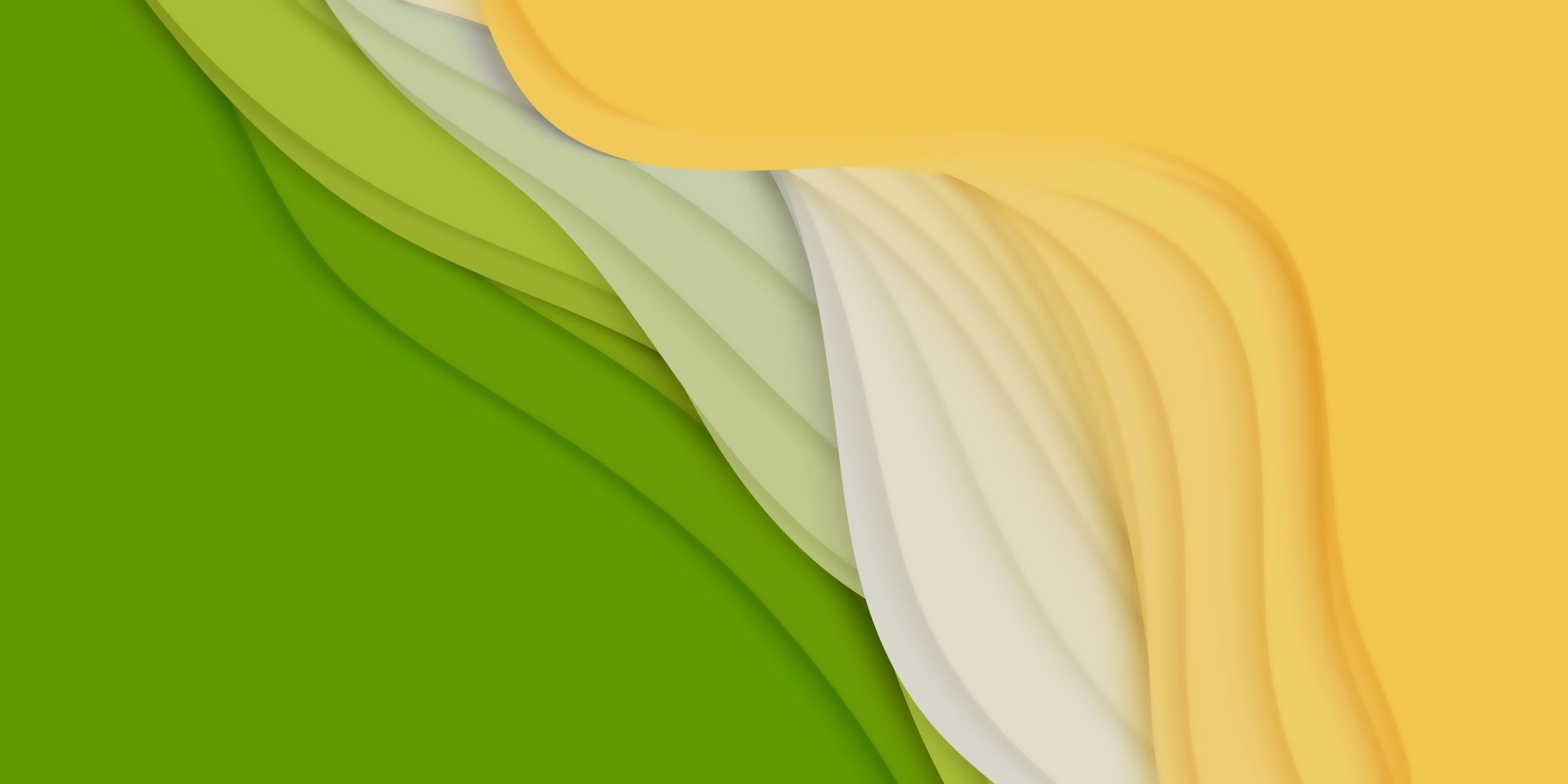 Be Still and Know
Hymn # 585
Be still and know that I am God.Be still and know that I am God.Be still and know that I am God.
I am the Lord that health thee.I am the Lord that health thee.I am the Lord that health thee.
In Thee O Lord, I put my trust.In Thee O Lord, I put my trust.In Thee O Lord, I put my trust.
Teaching MomentElder Palk Faith – Its Benefits to Mental Health
The Lord’s Prayer

OUR FATHER, WHO ART IN HEAVEN,
HALLOWED BE THY NAME.
THY KINGDOM COME, THY WILL BE DONE, 
ON EARTH AS IT IS IN HEAVEN.
GIVE US THIS DAY OUR DAILY BREAD,
AND FORGIVE US OUR DEBTS AS WE FORGIVE OUR DEBTORS;
AND LEAD US NOT INTO TEMPTATION 
BUT DELIVER US FROM EVIL.
FOR THINE IS THE KINGDOM,
AND THE POWER, AND THE GLORY FOREVER
AMEN
OFFERTORY
Offsite contributions can be made via Tithely.comthe instructions are on our website bayshoregardenscommunitychurch.comor checks can be mailed to6228 26th street westBradenton FL 34207
Doxology
Praise God 
from whom all blessings flow;
Praise Him, 
all creatures here below;
Praise Him 
above, ye heav’nly host;
Praise Father, 
Son, and Holy Ghost.
Living for Jesus a Life That Is True
Hymn 380
Living for Jesus a life that is true, Striving to praise Him in All that I do;
Yielding allegiance, glad hearted and free, this is the pathway of blessing for me;
O Jesus, Lord and Savior, I give myself to Thee, For Thou, in Thy atonement, Didst give Thyself for me;    
I own no other Master, my heart shall be Thy throne;
My life I give, hence forth to live, o Christ, for Thee alone
Living for Jesus through earth’s little while, My dearest treasure, the light of His smile;
Seeking the lost ones He died to redeem, Bringing the weary to find rest in Him.
O Jesus, Lord and Savior, I give myself to Thee, For Thou, in Thy atonement, Didst give Thyself for me;    
I own no other Master, my heart shall be Thy throne;
My life I give, hence forth to live, o Christ, for Thee alone
THE PASTORAL BENEDICTION

God has a plan for you and,
you are EXACTLY where God wants you to be.
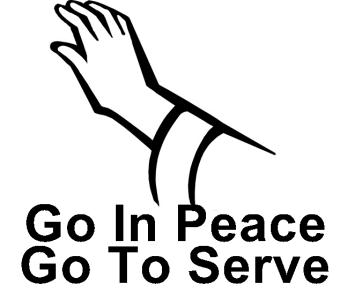